Week 2 - Wednesday
COMP 2100
Last time
What did we talk about last time?
Exceptions
OOP
Interfaces
Assignment 1
Project 1
Questions?
Generics
Generics
Allow classes, interfaces, and methods to be written with a generic type parameter, then bound later
Java does the type checking (e.g. making sure that you only put String objects into a List<String>)
After type checking, it erases the generic type parameter
This works because all classes extend Object in Java
Appears to function like templates in C++, but works very differently under the covers
Most of the time you will use generics, not create them
Generic classes
You can make a class using generics
The most common use for these is container classes
For example, you want a List class that can be a list of anything
The JCF is filled with such generics
Generic class example
public class Pair<T> {	
	private T x;
	private T y;
	public Pair(T a, T b ) {
		x = a;
		y = b;
	}
		
	public T getX() { return x; }
	public T getY() { return y; }

	public void swap() {
		T temp = x;
		x = y;
		y = temp;
	}

	public String toString() {
		return "( " + x + ", " + y + " )";
	}
}
Generic class use
public class Test {	
	public static void main(String[] args) {
		Pair<String> pair1 = new Pair<>("ham", "eggs");
		Pair<Integer> pair2 = new Pair<>(5, 7);
		pair1.swap();
		System.out.println(pair1);
		System.out.println(pair2);
	}	
}
JCF
Java Collections Framework
Container interfaces
Collection
Iterable
List
Queue
Set
SortedSet
Map
SortedMap
Container classes
LinkedList
ArrayList
Stack
Vector
HashSet
TreeSet
HashMap
TreeMap
Tools
Collections
sort()
max()
min()
replaceAll()
reverse()
Arrays
binarySearch()
sort()
Computational Complexity
Running Time
How do we measure the amount of time an algorithm takes?
Surely sorting 10 numbers takes less time than sorting 1,000,000 numbers
Sorting 1,000,000 numbers that are already sorted seems easier than sorting 1,000,000 unsorted numbers
We use a worst-case, asymptotic function of input size called Big Oh notation
Big Oh Notation
Worst-case because we care about how bad things could be
Asymptotic because we ignore lower order terms and constants
15n2 + 6n + 7log(n) + 145 is O(n2)
2n + 3906n10000 + 892214 is O(2n)
If the function of n is polynomial, we say that it is efficient or tractable
Examples
For running time functions f(n) listed below, give the Big Oh
f(n) = 3n2 + 4n + 100
O(n2)
f(n) = 15n3 + nlog n + 100
O(n3)
f(n) = 1000n + 10000log  n
O(n)
f(n) = 5050
O(1)
Back to CS world
We assume that all individual operations take the same amount of time
So, we compute how many total operations we'll have for an input size of n (because we want to see how running time grows based on input size)
Then, we find a function that describes that growth
Multiplication by hand
How long does it take to do multiplication by hand?

	  123
	x 456
	  738
	 615
	492__
  56088

Let’s assume that the length of the numbers is n digits
(n multiplications + n carries) x n digits + (n + 1 digits) x n additions 
Running time: O(n2)
Finding the largest element in an array
How do we find the largest element in an array?







Running time: O(n) if n is the length of the array
What if the array is sorted in ascending order?


Running time: O(1)
int largest = array[0];
for (int i = 1; i < length; ++i) {
	if (array[i] > largest) {
		largest = array[i];
	}
}
System.out.println("Largest: " + largest);
System.out.println("Largest: " + array[length-1]);
Multiplying matrices
Given two n x n matrices A and B, the code to multiply them is:








Running time: O(n3)
Is there a faster way to multiply matrices?
Yes, but it’s complicated and has other problems
double[][] c = new double[N][N];
for (int i = 0; i < N; ++i) {
	for (int j = 0; j < N; ++j) {
		c[i][j] = 0;
		for (int k = 0; k < N; ++k) {
			c[i][j] += a[i][k]*b[k][j];
		}
	}
}
Bubble sort
Here is some code that sorts an array in ascending order
What is its running time?









Running time: O(n2)
for (int i = 0; i < array.length - 1; ++i) {
	for (int j = 0; j < array.length - 1; ++j) {
		if (array[j] > array[j + 1]) {
			int temp = array[j];
			array[j] = array[j + 1];
      	array[j + 1] = temp;   
		}  
	}
}
Printing a triangle
Here is some code that prints out a triangular shaped set of stars
What is its running time?








Running time: O(n2)
for (int i = 0; i < n; ++i) {
	for (int j = 0; j <= i; ++j) {
		System.out.print("*");
	}
	System.out.println();
}
Mathematical issues
What's the running time to factor a large number N?
How many edges are in a completely connected graph?
If you have a completely connected graph, how many possible tours are there (paths that start at a given node, visit all other nodes, and return to the beginning)?
How many different n-bit binary numbers are there?
Formal definition of Big Oh
Let f(n) and g(n) be two functions over integers
f(n) is O(g(n)) if and only if
f(n) ≤ c∙g(n) for all n > N
for some positive real numbers c and N
In other words, past some arbitrary point, with some arbitrary scaling factor, g(n) is always bigger
Upcoming
Next time…
Computing complexity
Abstract data types (ADTs)
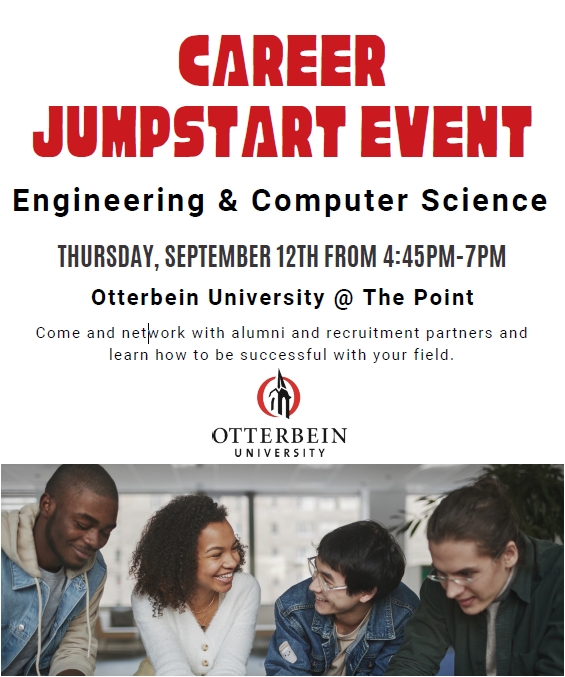 SCAN the QR CODE to REGISTER
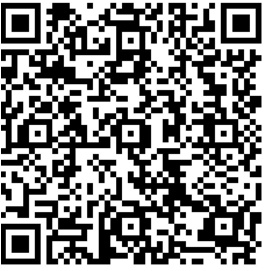 Reminders
Read section 1.2
Finish Assignment 1
Due Friday by midnight
Start Project 1
Due Friday, September 20 by midnight